SMASH Game 5
Science - 100
What is the name of molten rock                                            that flows from a volcano?
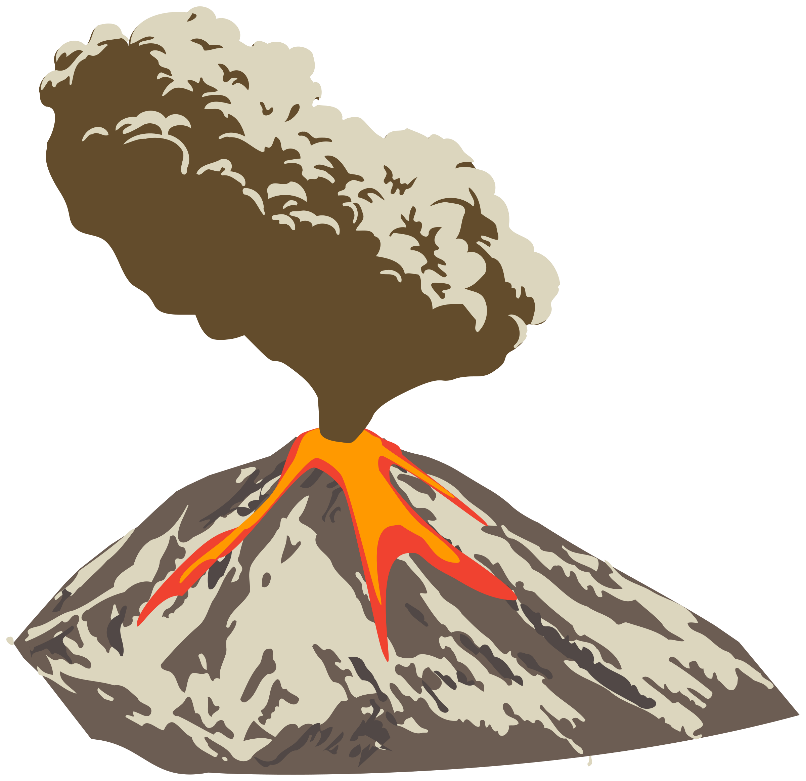 Answer
[Speaker Notes: The Sun]
Science - 100
Answer: Lava
Science - 200
Which member of the canine family is known to live and hunt in packs?
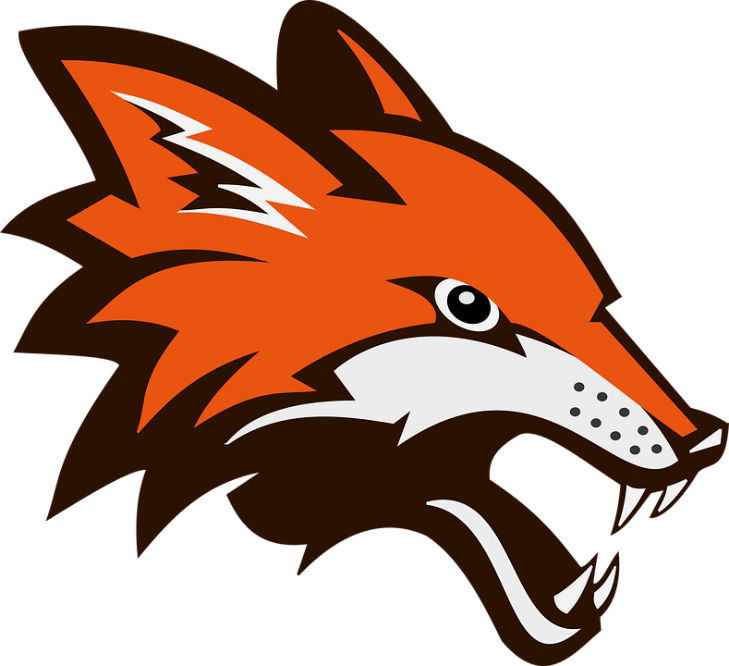 Answer
[Speaker Notes: Tsunami]
Science - 200
Answer: Wolf
Science - 300
The length of your nose is approximately the same length of which of your fingers?
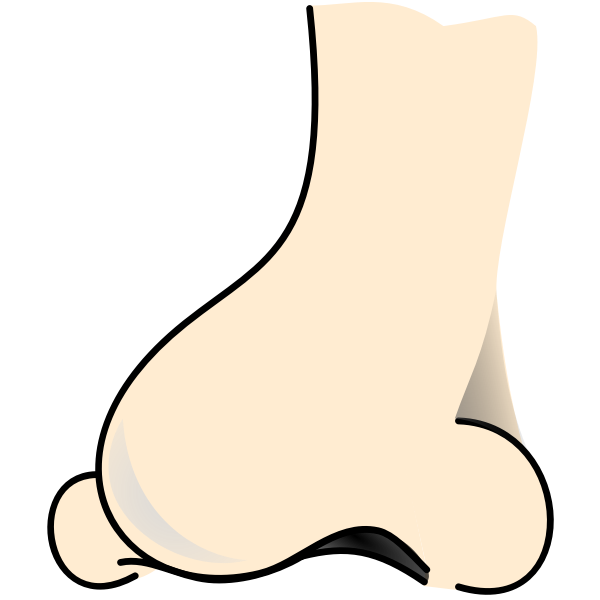 Answer
[Speaker Notes: 0]
Science - 300
Answer: Thumb
Science - 400
In 1921, who won the Nobel Prize in Physics?
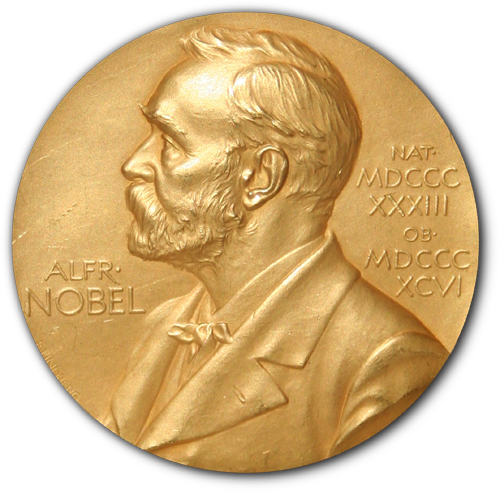 Answer
[Speaker Notes: 40-50 years]
Science - 400
Answer: Albert Einstein
Science - 500
Why do termites follow ink trails?
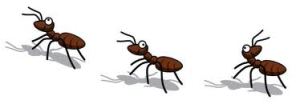 Answer
[Speaker Notes: The Femur]
Science - 500
Answer: Ink smells like the trails termites leave for each other (pheromones).
Sports - 100
How many minutes is a rugby match?
Hint: 1 1/3 hour
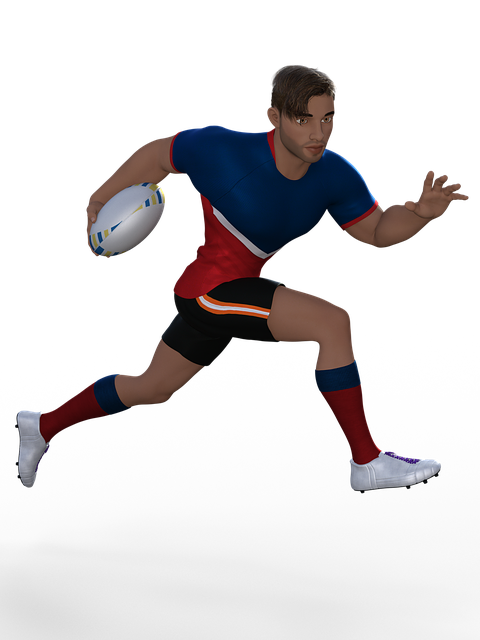 Answer
[Speaker Notes: 26 miles]
Sports - 100
Answer: 80 minutes
Sports - 200
In football, how many points is a touchdown?
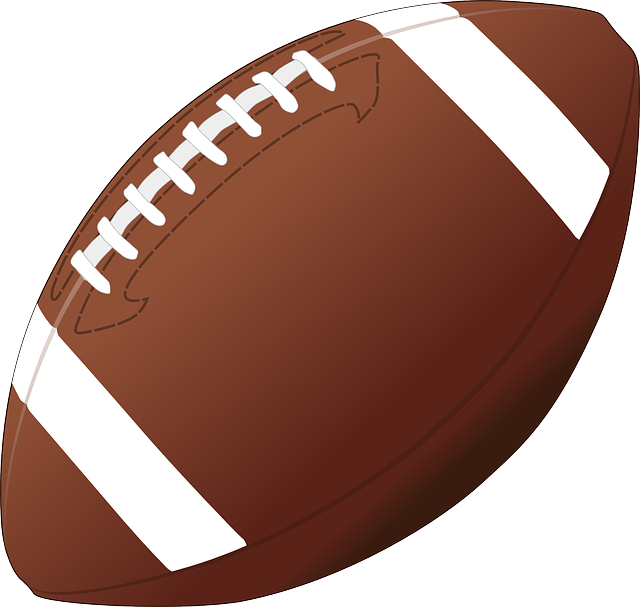 Answer
[Speaker Notes: 90 feet]
Sports - 200
Answer: 6
Sports - 300
The Olympic-size tennis court is 78 ft long.                         For doubles games, the area                                            of the court is 2808 square feet.                                 
What is the width of the doubles court?
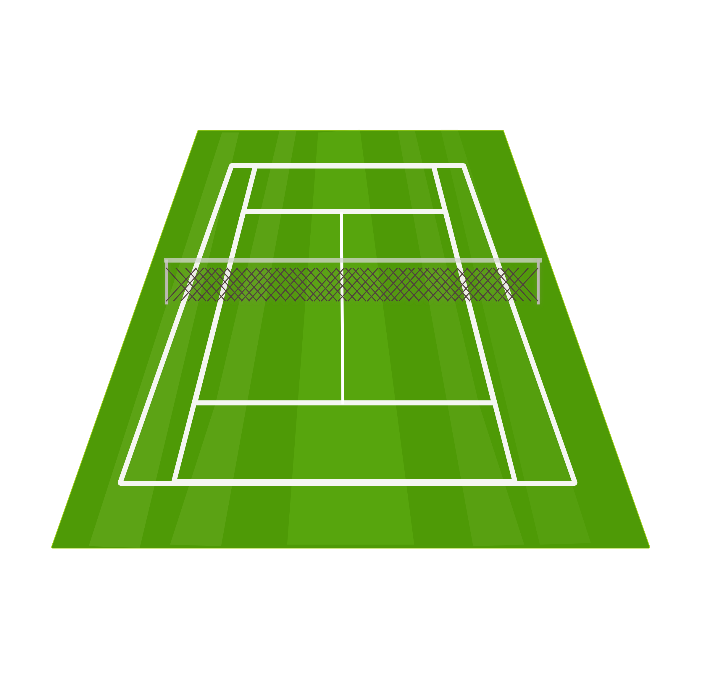 Answer
[Speaker Notes: 10 feet]
Sports - 300
Answer: 36 feet
Sports - 400
Where were the first Olympic Games held?
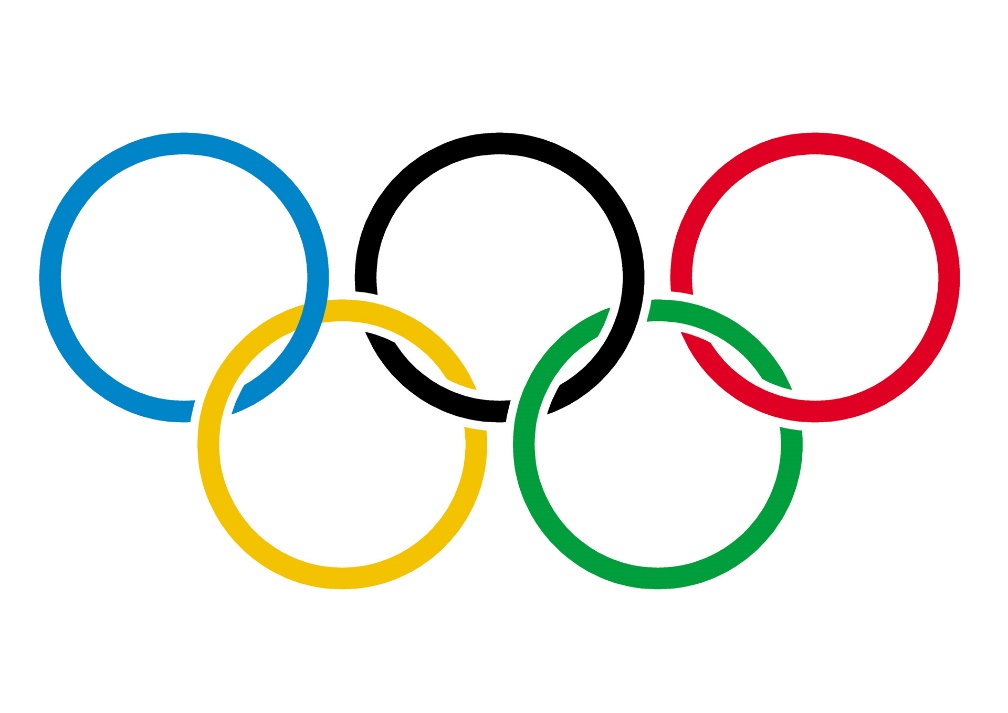 Answer
[Speaker Notes: Butterfly, Backstroke, Breaststroke, Freestyle]
Sports - 400
Answer: Olympia, Greece
Sports - 500
In professional baseball, what is the distance between the pitcher’s mound and home plate?
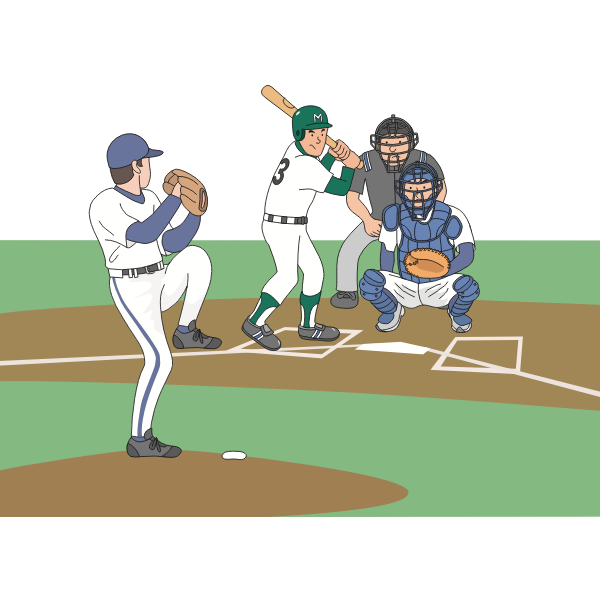 Answer
[Speaker Notes: Moses Fleetwood Walker]
Sports - 500
Answer: 60 feet 6 inches
Math - 100
What is the smallest prime number?
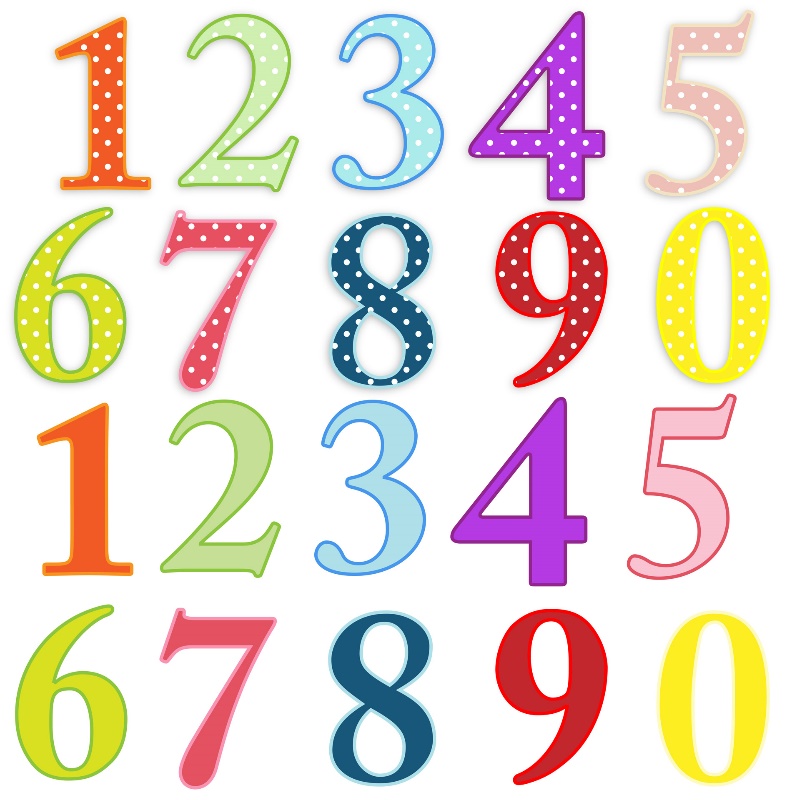 Answer
[Speaker Notes: 2]
Math - 100
Answer: 2
Math - 200
What type of triangle has three congruent sides?
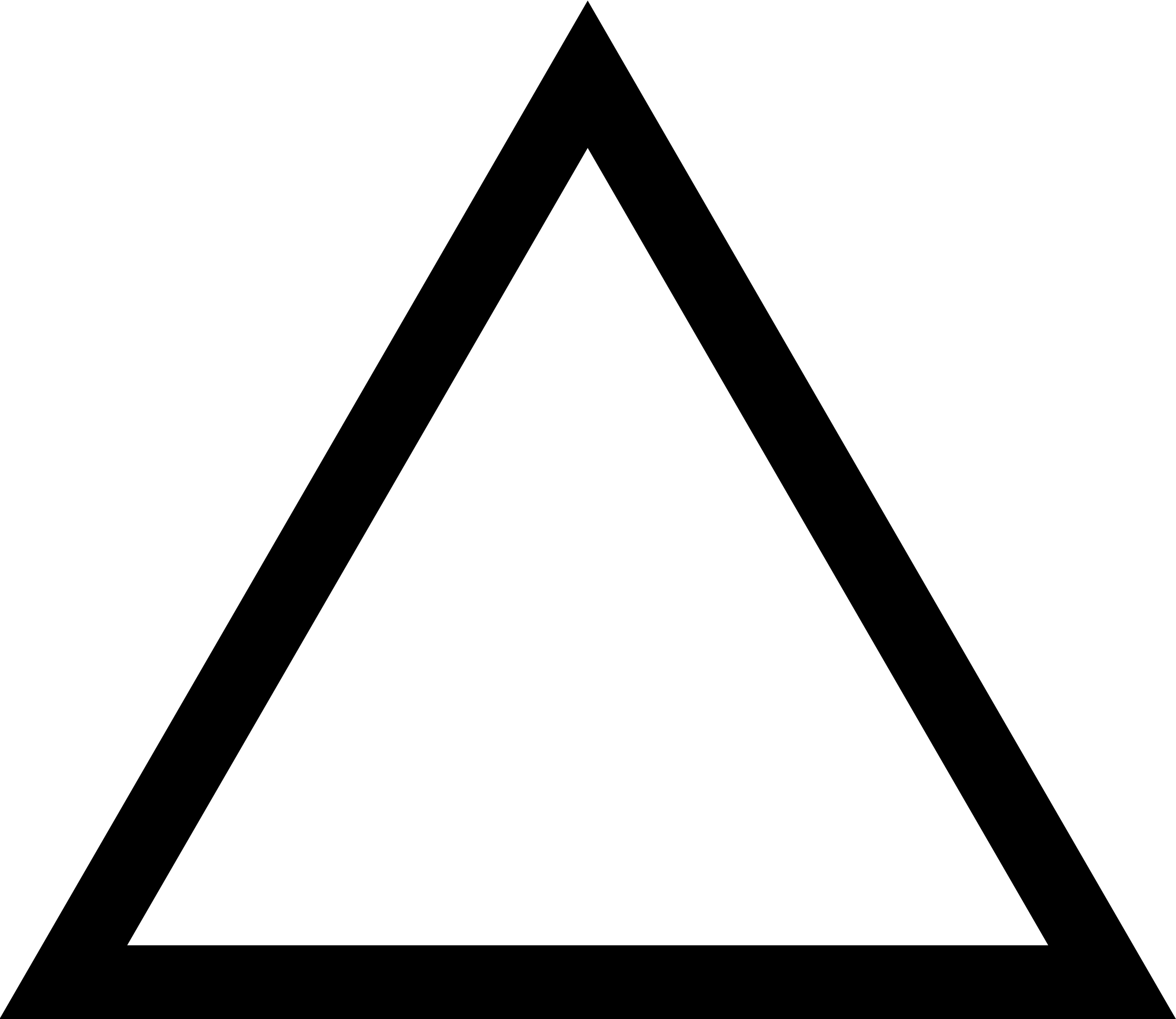 Answer
[Speaker Notes: Pythagoras]
Math - 200
Answer: Equilateral Triangle
Math - 300
What is the name of the  longest side                           of a right triangle?
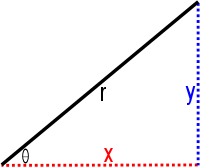 Answer
[Speaker Notes: four]
Math - 300
Answer: Hypotenuse
Math - 400
Filling a flat surface, with one or more shapes          with no gaps, is known as?
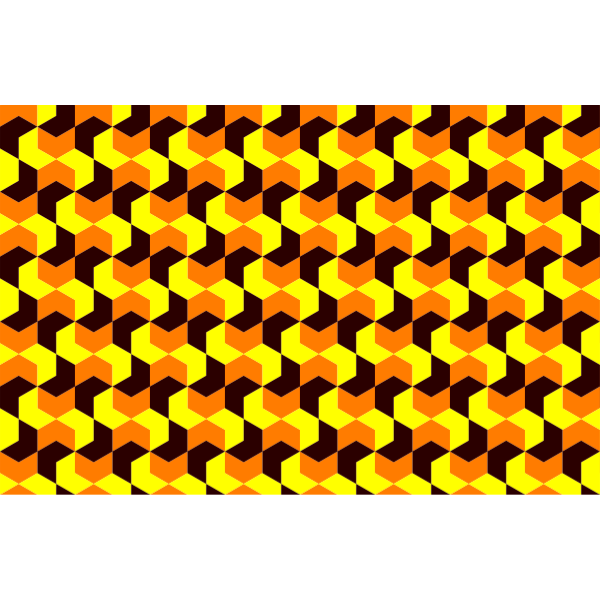 Answer
[Speaker Notes: 13]
Math - 400
Answer: Tessellation
Math - 500
Which two-digit prime numbers less than 100 have digits that add to a square number?
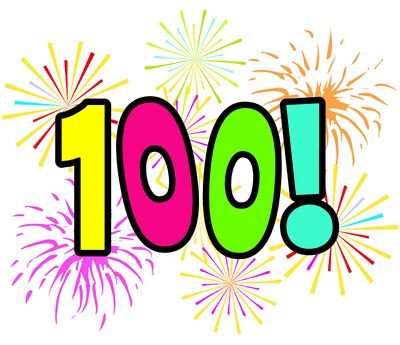 Answer
[Speaker Notes: 125]
Math - 500
Answer: 13, 31, 79 and 97
History - 100
Jacques Cousteau and Emile Gagnan, French oceanographers, were famous for the design of the self-contained underwater breathing apparatus. 
What is the name of that apparatus?
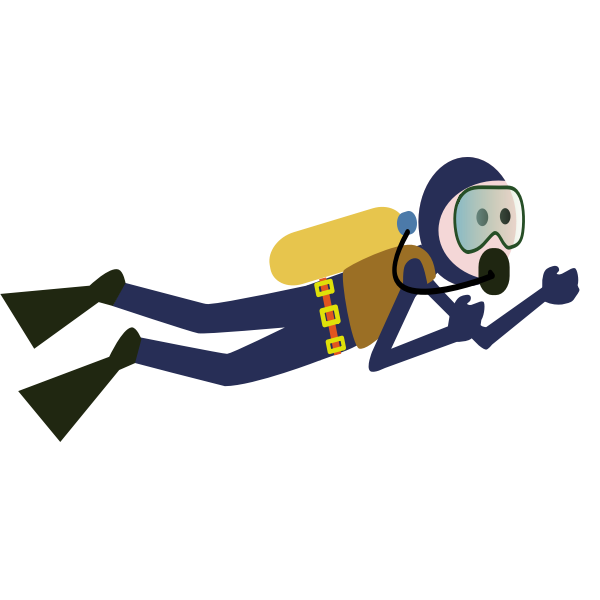 Answer
[Speaker Notes: 13]
History - 100
Answer: SCUBA                                                                     (Self-Contained Underwater Breathing Apparatus)
History - 200
Henry Ford’s first car was a quadricycle.
He built it in the 19th century. 
The tens digit of the year is one more than                              the hundred’s digit. 
The sum of the digits is 24.	
In what year did Ford build his first car?
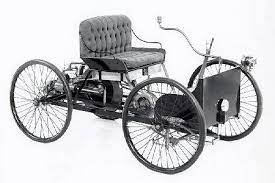 Answer
[Speaker Notes: 13]
History - 200
Answer: 1896
History - 300
What famous speech did Abraham Lincoln give on November 19th, 1863?
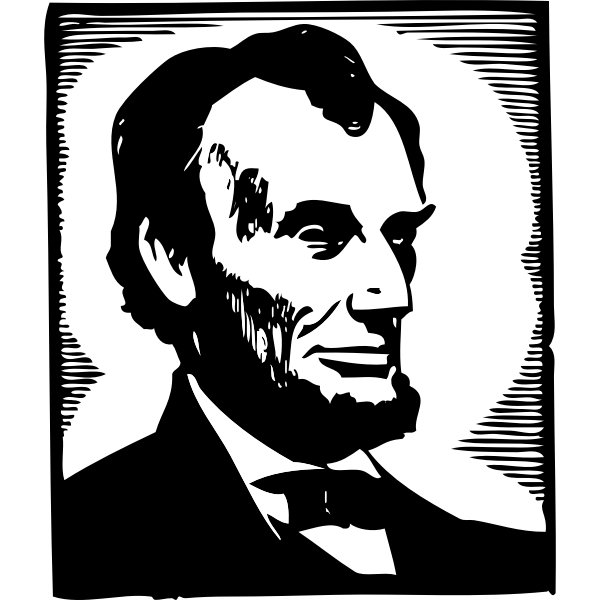 Answer
[Speaker Notes: 300 (million)]
History - 300
Answer: The Gettysburg Address
History - 400
Which U.S. state is farthest west?
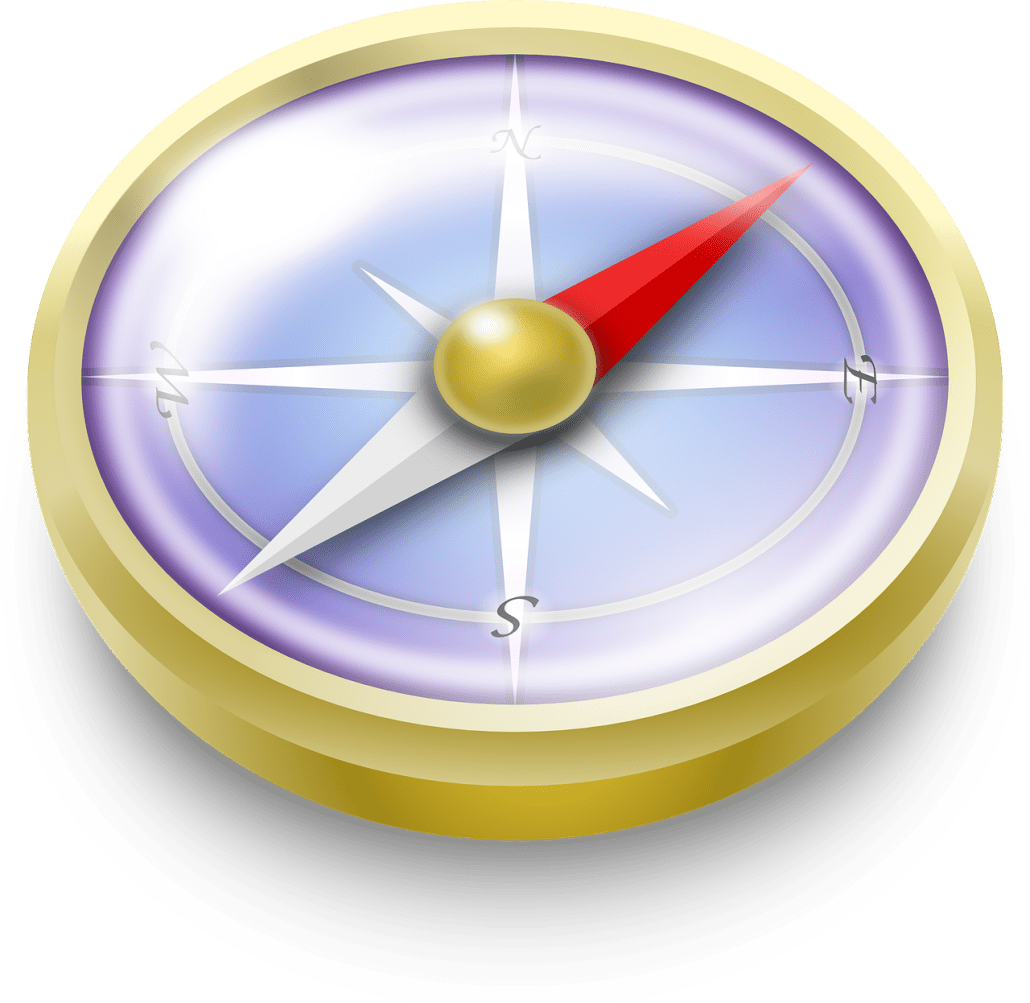 Answer
[Speaker Notes: 1945.]
History - 400
Answer: Alaska
History - 500
Who was the commanding general                                  of the Confederate Army?
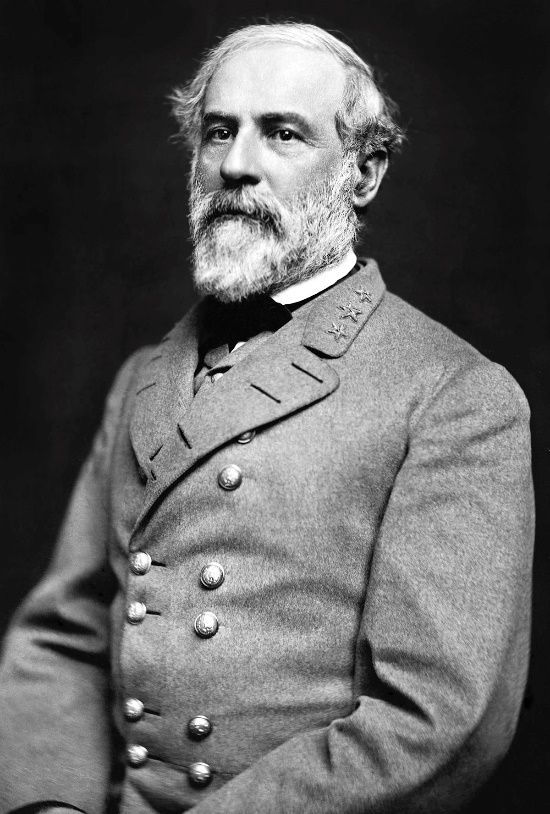 Answer
[Speaker Notes: 1912]
History - 500
Answer: Robert E. Lee
Art - 100
What book character lived at                                         221B, Baker Street, London?
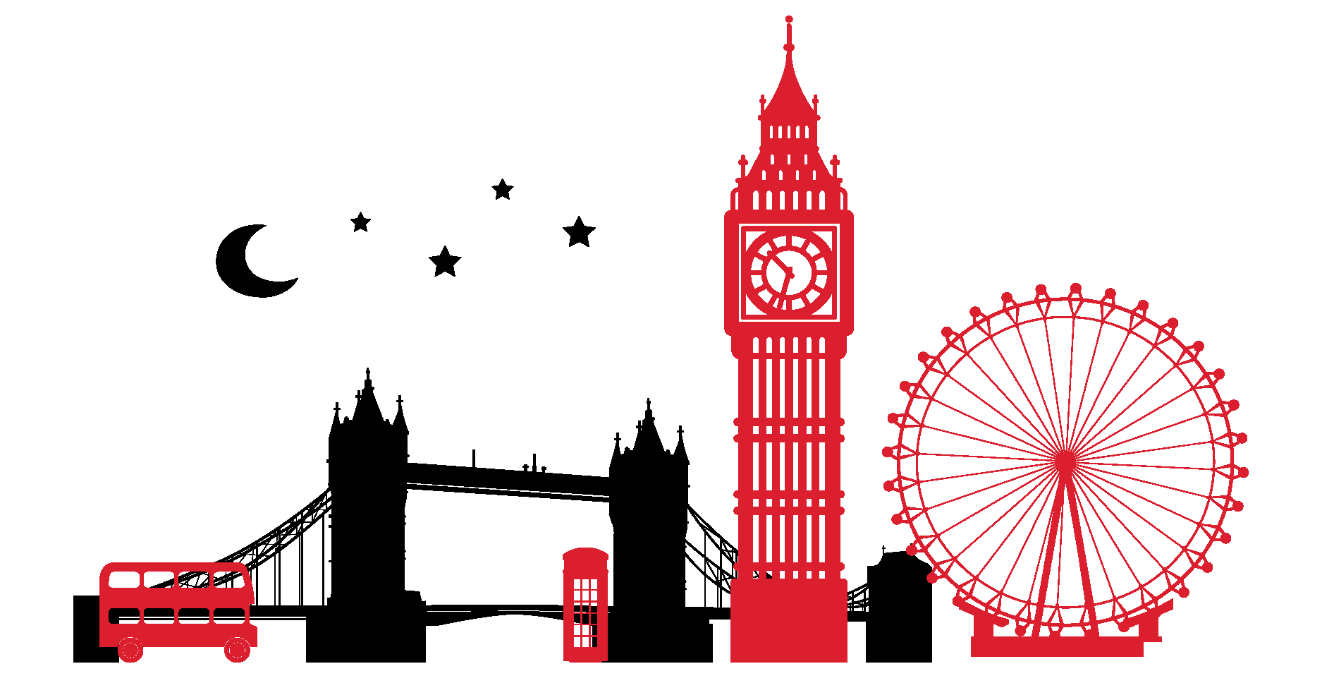 Answer
[Speaker Notes: Green, Orange, Violet (Purple)]
Art - 100
Answer: Sherlock Holmes
Art - 200
Who is the French Impressionist artist famous for painting water lilies and bridges?
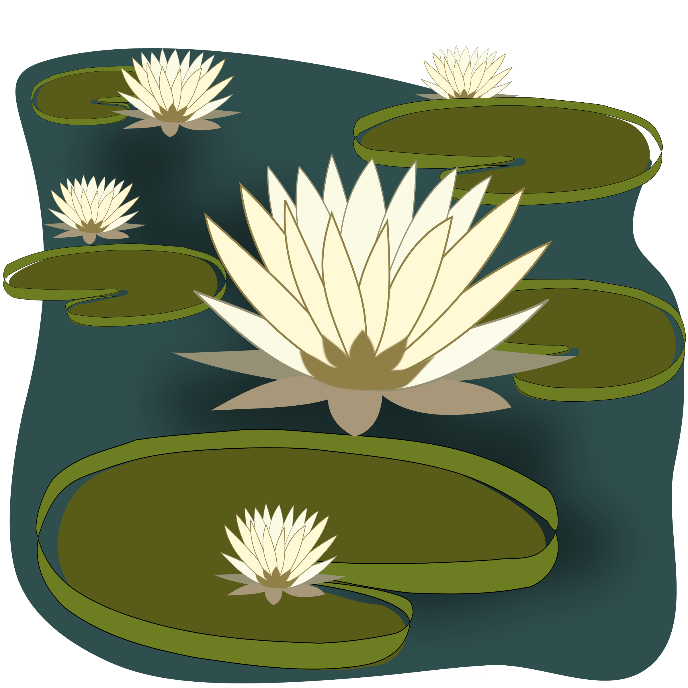 Answer
[Speaker Notes: Vincent van Gogh.]
Art - 200
Answer: Claude Monet
Art - 300
What colors do you have to mix to make brown?
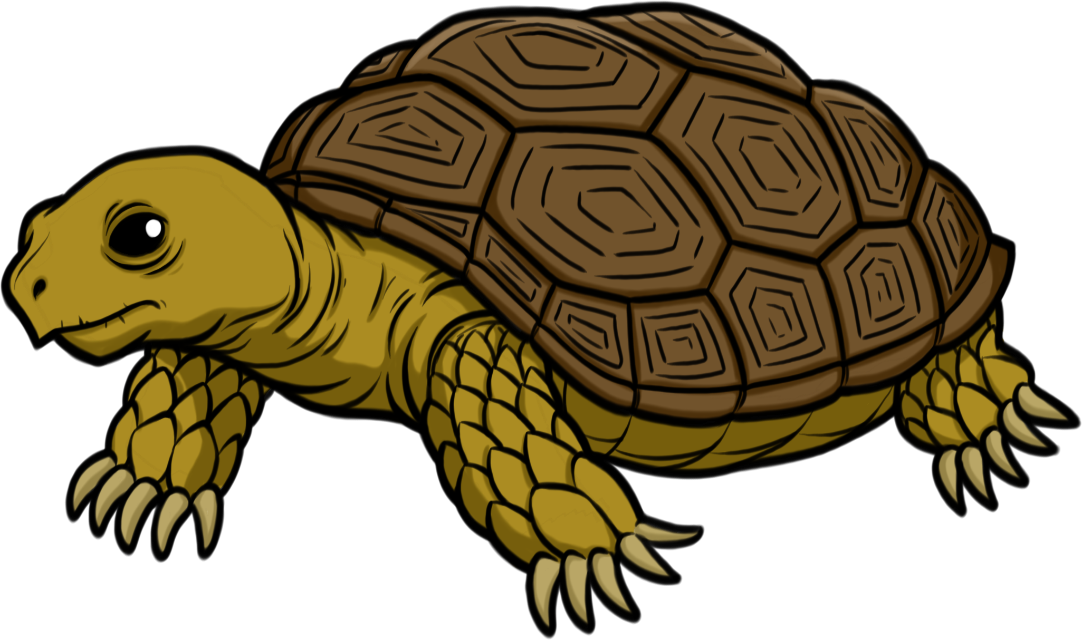 Answer
[Speaker Notes: The Lion King]
Art - 300
Answer: Red, Yellow, and Blue
Art - 400
What is the name of the technique of neo-impressionist painting that uses tiny dots of various pure colors which become blended in the viewer's eye?
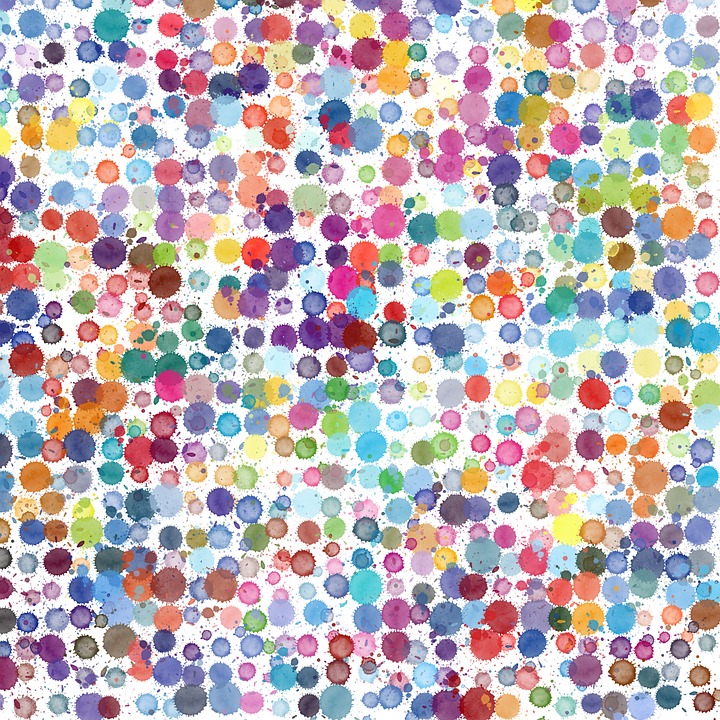 Answer
[Speaker Notes: Athena.]
Art - 400
Answer: Pointillism
Art - 500
Fahrenheit 451, by Ray Bradbury, is a novel about a future society where books are outlawed and "firemen" burn any that are found.                     What does the title refer to?
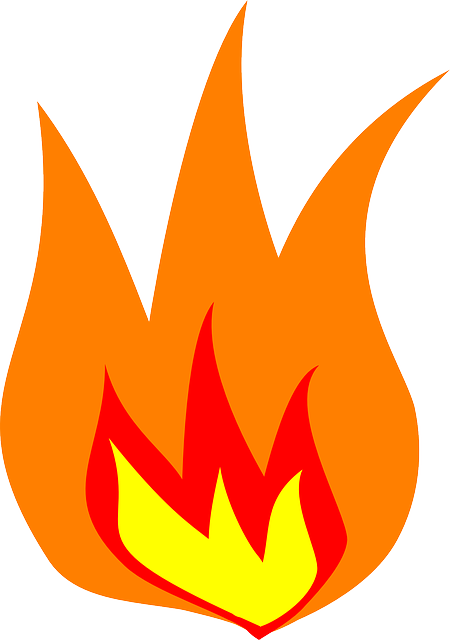 Answer
[Speaker Notes: Red, orange, yellow, green, blue, indigo, and violet.]
Art - 500
Answer: The temperature that Bradbury thought to  	     be the burning point of paper.